सैनिक  स्कूल गोपालगंज
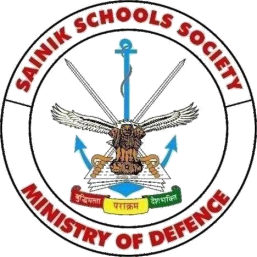 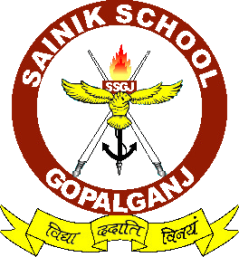 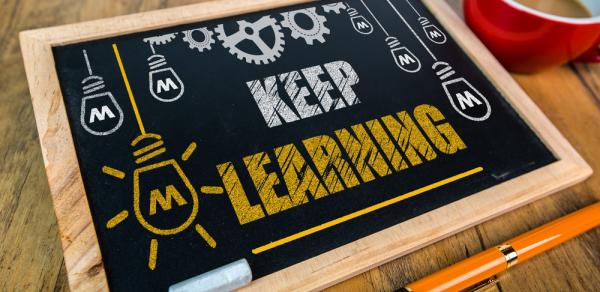 हिन्दी कक्षा -VI
 (वसंत-पाठ-2-बचपन)
पाठ-2 बचपन (कृष्णा सोबती)
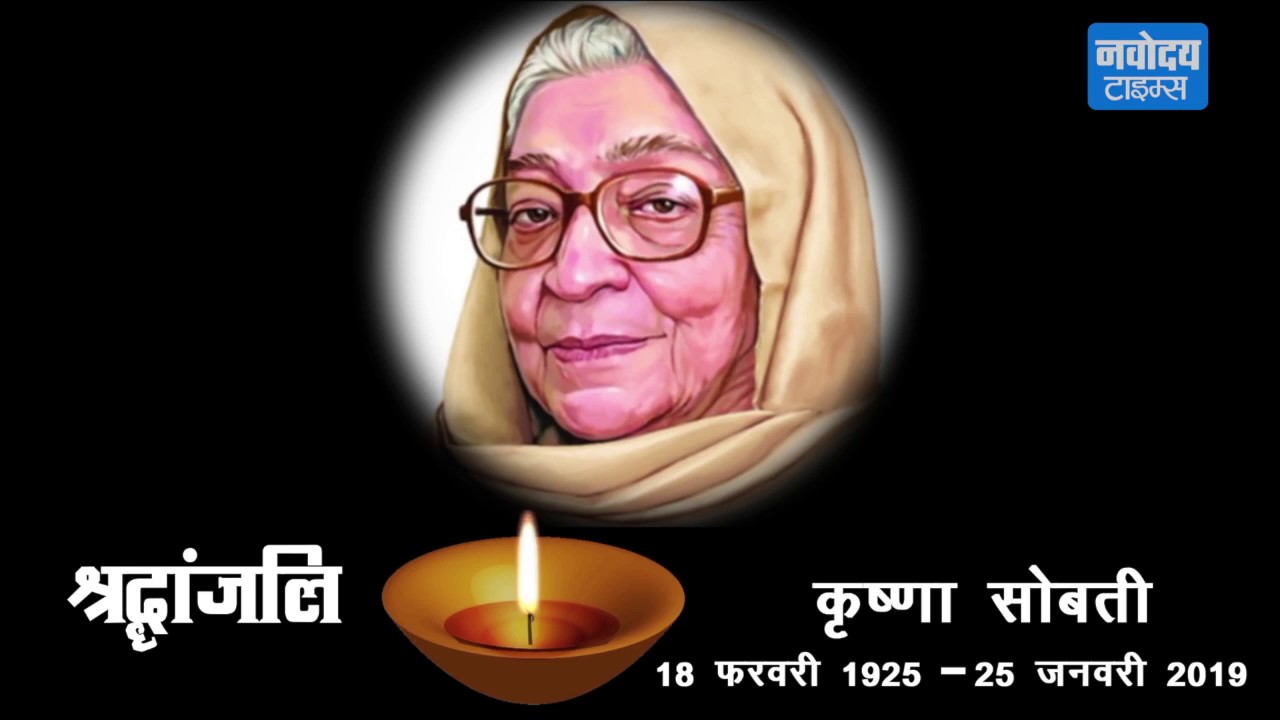 पाठ-2 बचपन (कृष्णा सोबती)
लेखिका-परिचय
कृष्णा सोबती कृष्णा सोबती का जन्म गुजरात में 18 फरवरी 1925 को हुआ था। भारत के विभाजन के बाद गुजरात का वह हिस्सा पाकिस्तान में चला गया है। विभाजन के बाद वे दिल्ली में आकर बस गयीं और तब से यहीं रहकर साहित्य-सेवा कर रही हैं। उन्हें 1980 में 'ज़िन्दगीनामा' के लिए साहित्य अकादमी पुरस्कार मिला था। 1996 में उन्हें साहित्य अकादमी का फेलो बनाया गया जो अकादमी का सर्वोच्च सम्मान है। 2017 में इन्हें भारतीय साहित्य के सर्वोच्च सम्मान "ज्ञानपीठ पुरस्कार" से सम्मानित किया गया है। ये मुख्यतः कहानी लेखिका हैं। इनकी कहानियाँ 'बादलों के घेरे' नामक संग्रह में संकलित हैं। इन कहानियों के अतिरिक्त इन्होंने आख्यायिका (फिक्शन) की एक विशिष्ट शैली के रूप में विशेष प्रकार की लंबी कहानियों का सृजन किया है जो औपन्यासिक प्रभाव उत्पन्न करती हैं। ऐ लड़की, डार से बिछुड़ी, यारों के यार, तिन पहाड़ जैसी कथाकृतियाँ अपने इस विशिष्ट आकार प्रकार के कारण उपन्यास के रूप में प्रकाशित भी हैं। इनका निधन 25 जनवरी 2019 को एक लम्बी बिमारी के बाद सुबह साढ़े आठ बजे एक निजी अस्पपताल में हो गया।[2]
पाठ-2-बचपन  (कृष्णा सोबती)
रचनाएँ
   कहानी संग्रह-बादलों के घेरे - 1980
लम्बी कहानी 
  डार से बिछुड़ी -1958, मित्रो मरजानी -1967,यारों के यार -1968, तिन पहाड़ -1968 ऐ लड़की -1991,जैनी मेहरबान सिंह -2007 (चल-चित्रीय पटकथा; 'मित्रो मरजानी' की रचना के बाद ही रचित, परन्तु चार दशक बाद 2007 में प्रकाशित)., 
उपन्यास-
  सूरजमुखी अँधेरे के -1972, ज़िन्दगी़नामा -1979, दिलोदानिश -1993,समय सरगम -2000,गुजरात पाकिस्तान से गुजरात हिंदुस्तान -2017 (निजी जीवन को स्पर्श करती औपन्यासिक रचना), विचार-संवाद-संस्मरण-हम हशमत (तीन भागों में), सोबती एक सोहबत, शब्दों के आलोक में, सोबती वैद संवाद, मुक्तिबोध : एक व्यक्तित्व सही की तलाश में -2017, लेखक का जनतंत्र -2018, मार्फ़त दिल्ली -2018 
सम्मान एवं पुरस्कार
  साहित्य अकादमी की महत्तर सदस्यता समेत कई राष्ट्रीय पुरस्कारों और अलंकरणों से शोभित कृष्णा सोबती ने पाठक को निज के प्रति सचेत और समाज के प्रति चैतन्य किया है। आपको हिंदी अकादमी, दिल्ली की ओर से वर्ष २०००-२००१ के शलाका सम्मान से सम्मानित किया गया था। उन्हें वर्ष २०१७ का ५३वाँ ज्ञानपीठ पुरस्कार प्रदान करने की घोषणा हुई है।[3]
पाठ-2-बचपन (कृष्णा सोबती)
जानने योग्य बातें 
बचपन के खेल, प्रेम, खानपान तथा संस्कृति, रहन-सहन का ज्ञान
जीवन परिवर्तनशील है यह छात्रों को बताना I
समय के महत्व को जानेंगे I
उम्र के अनुसार बदलते व्यवहार से परिचित होंगे I
अपने भावों और विचारों को व्यक्त कर सकने  में सक्षम होंगे  I
बचपन के काम,घर से बहार रहने के कारणों का ज्ञान I
छात्रों के स्थान विशेष फलों की जानकारी I
विद्यार्थियों को सहपाठियों को चिढ़ाने ने की कला का ज्ञान I